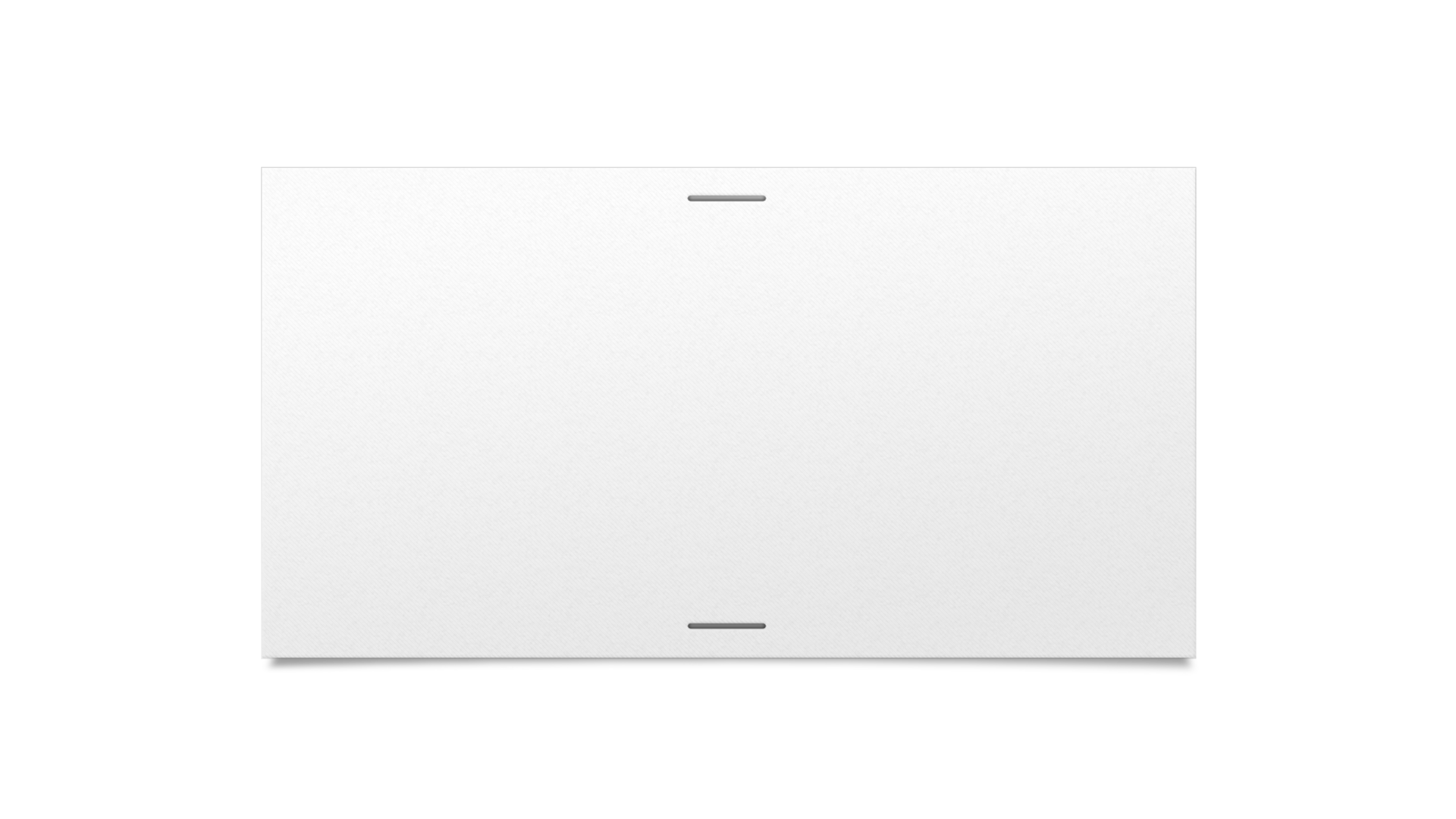 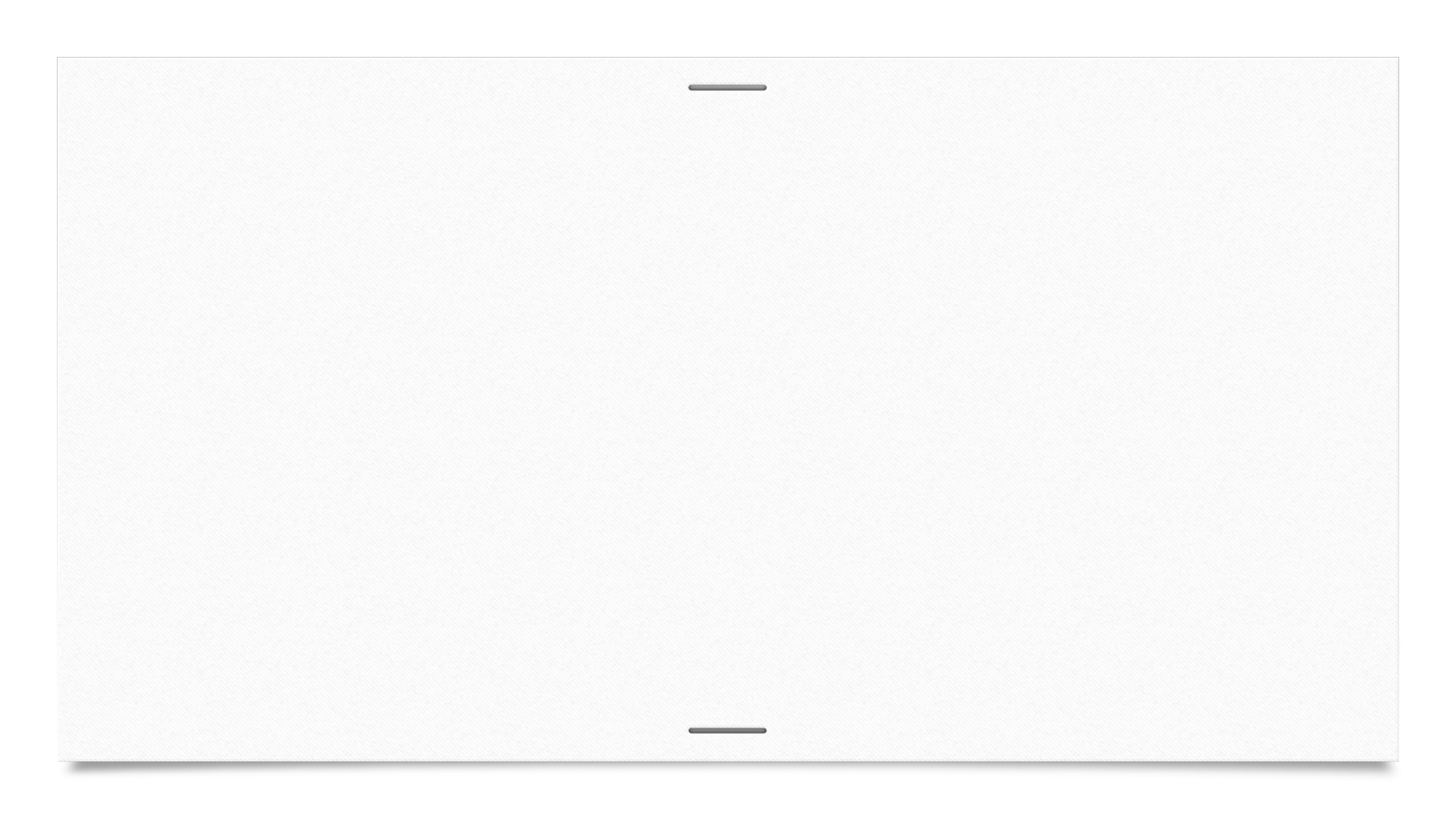 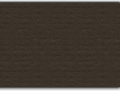 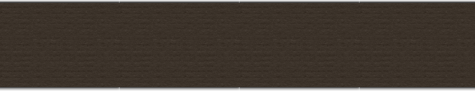 11:12 – 14
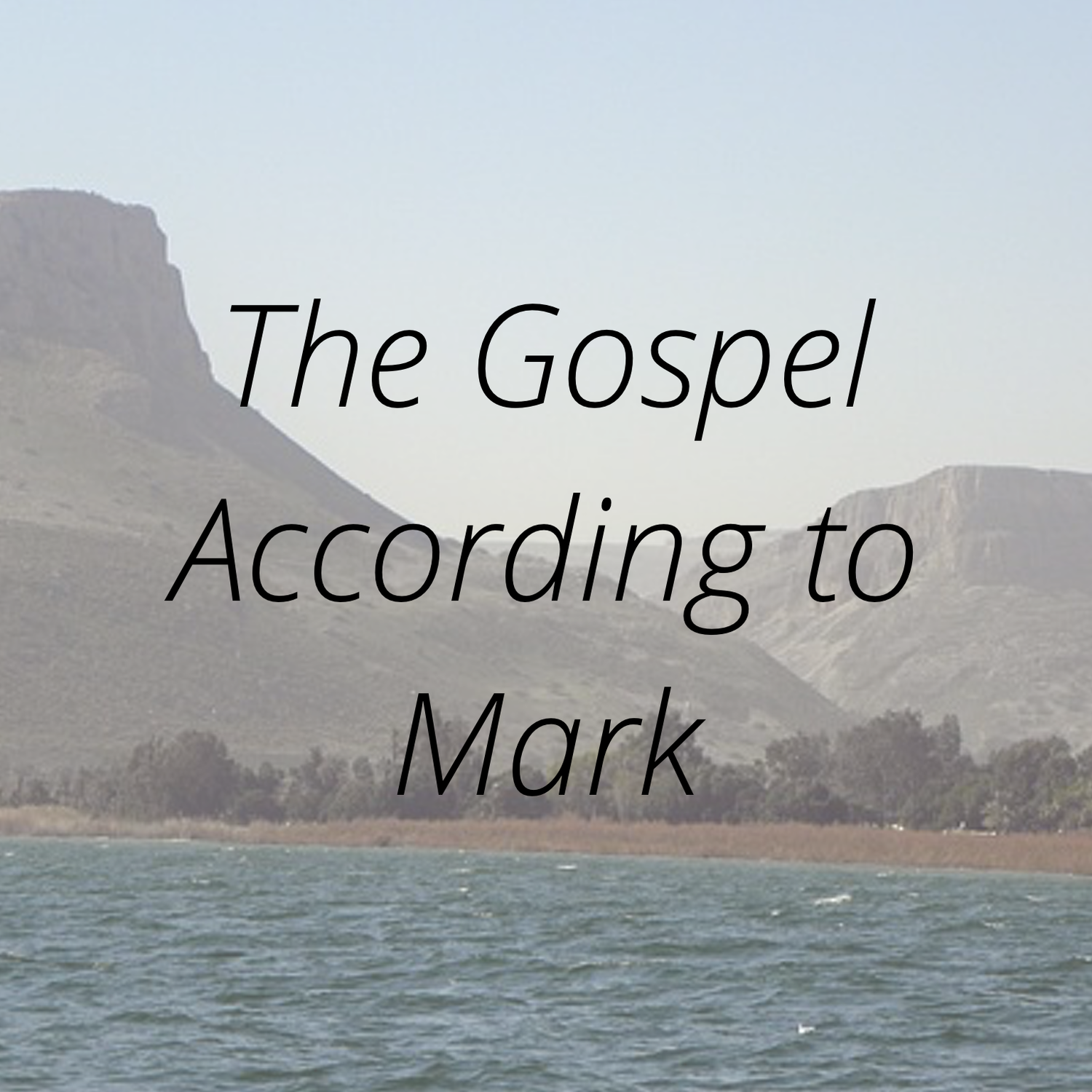 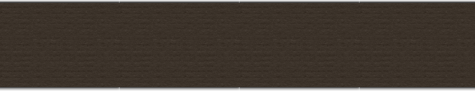 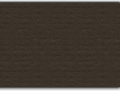 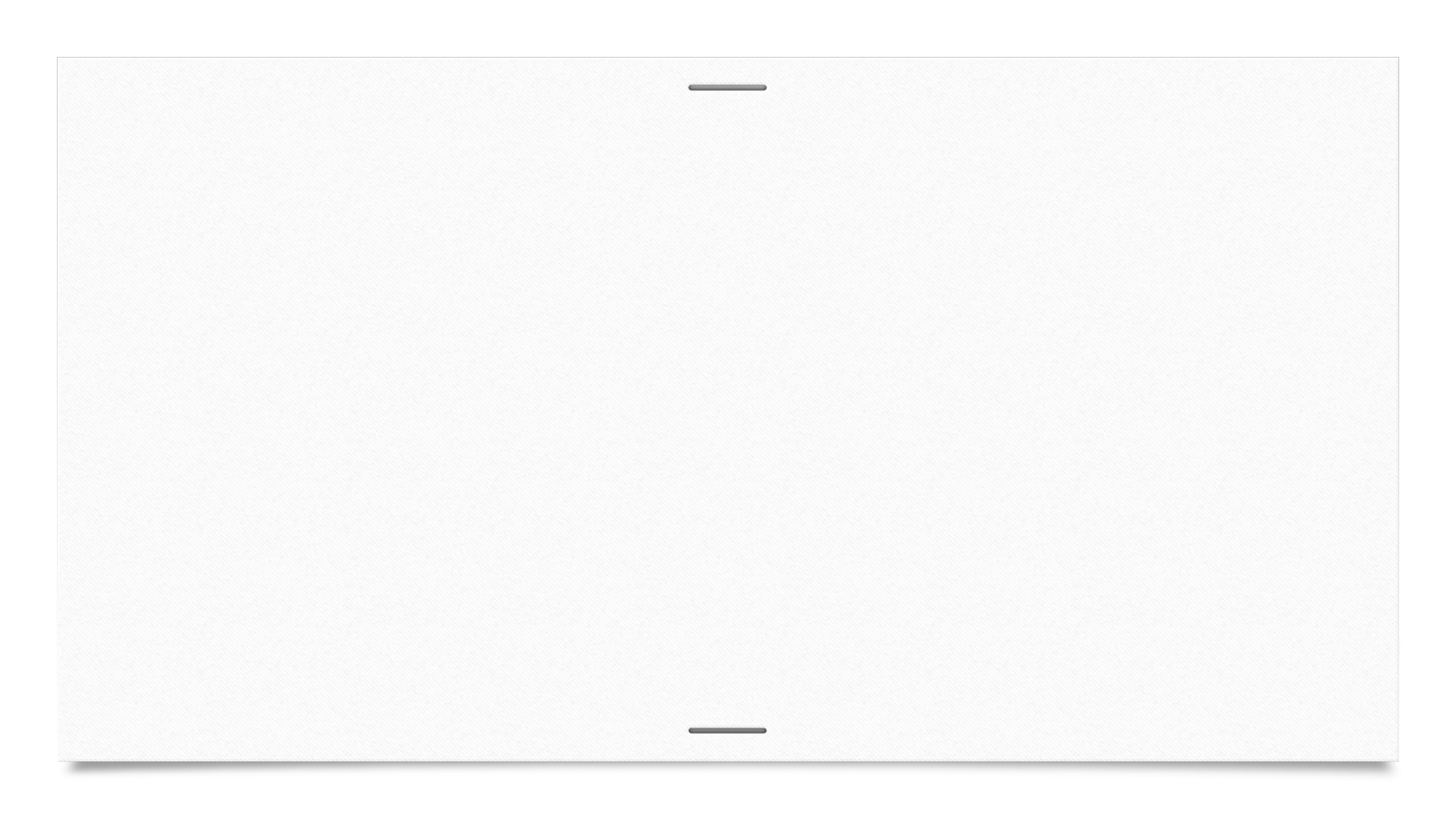 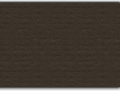 Verse 12
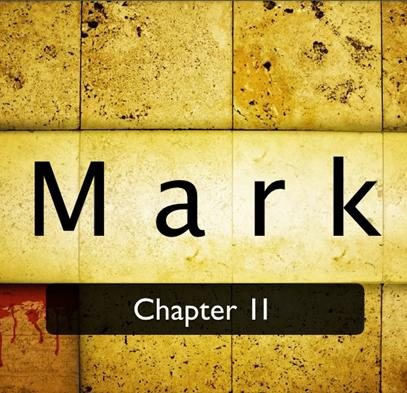 “7 12 Now the next day, when they had come out from Bethany, He was hungry.”
He was hungry shows the humanity of Jesus
Just like all mankind He had need of both food and water
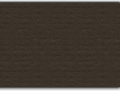 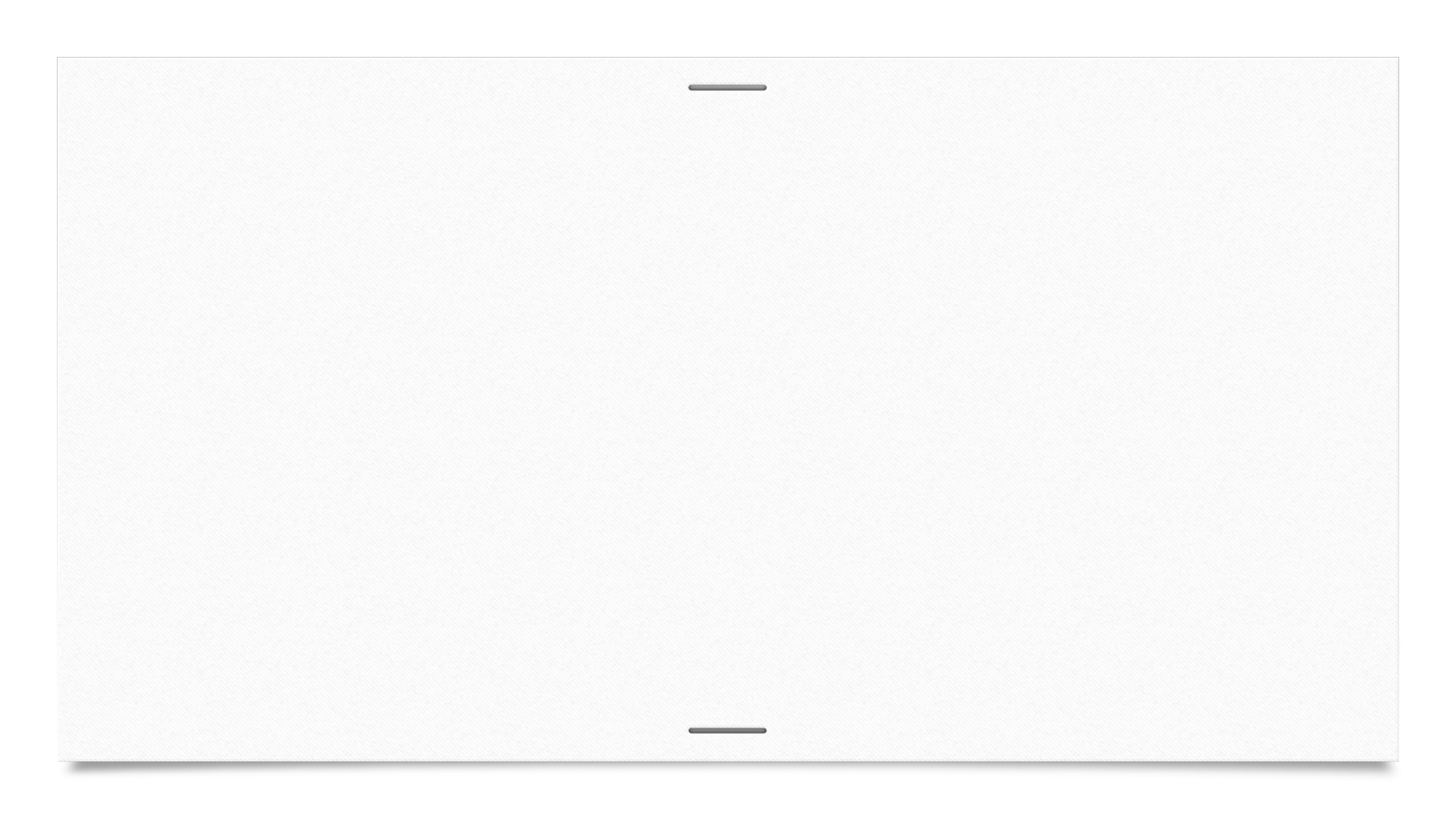 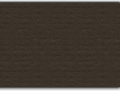 Verse 13
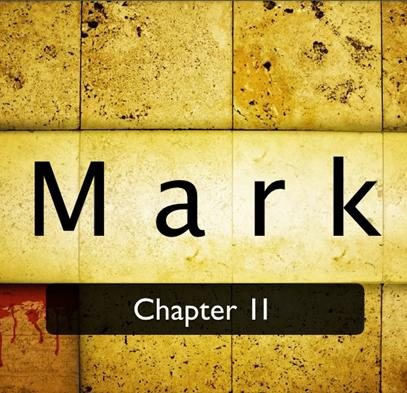 “13 And seeing from afar a fig tree having leaves, He went to see if perhaps He would find something on it.
Fig trees were a common source of food
This particular tree had leaves and it was common for figs to grow with the leaves
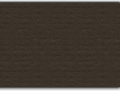 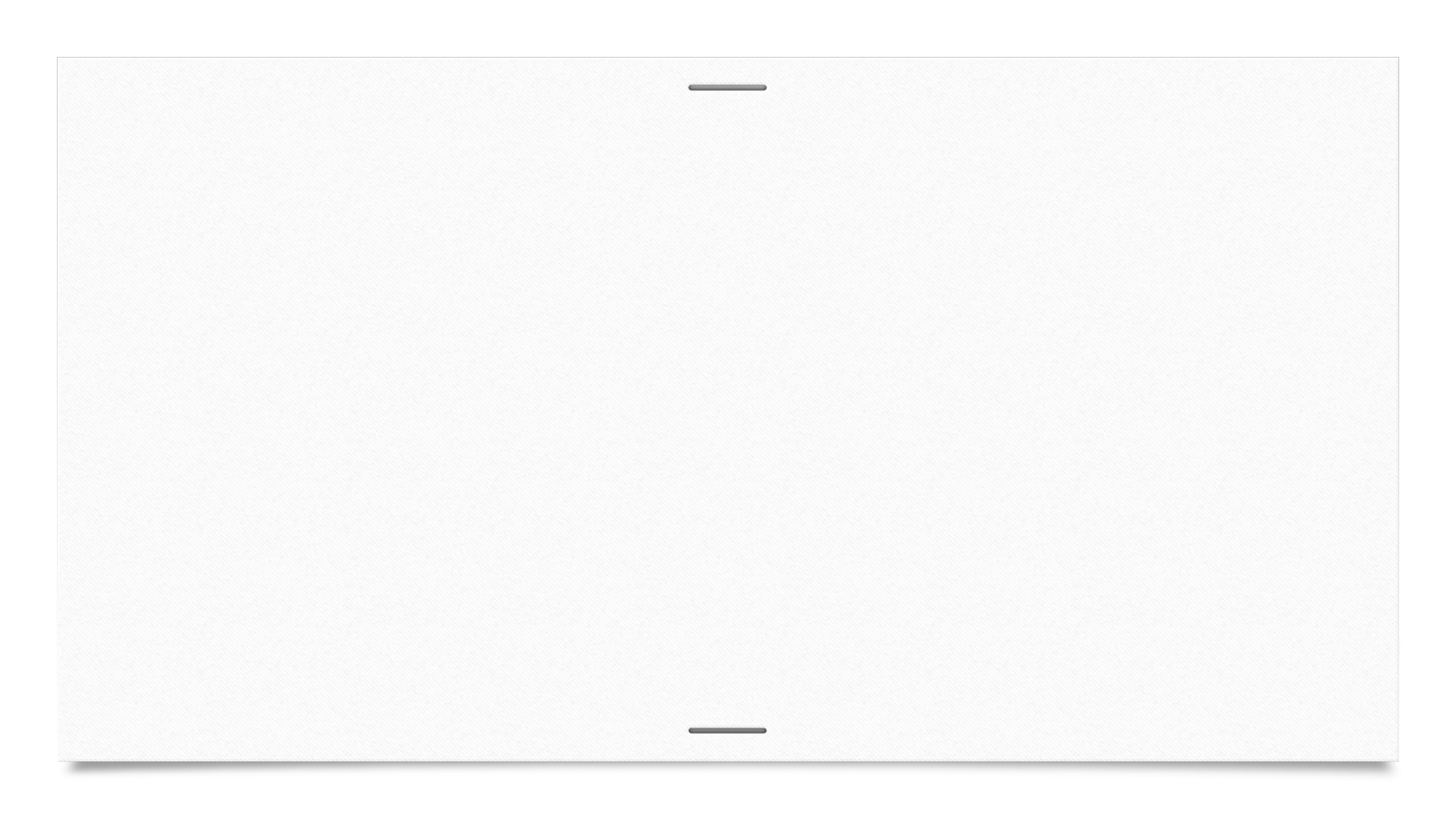 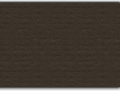 Verse 13
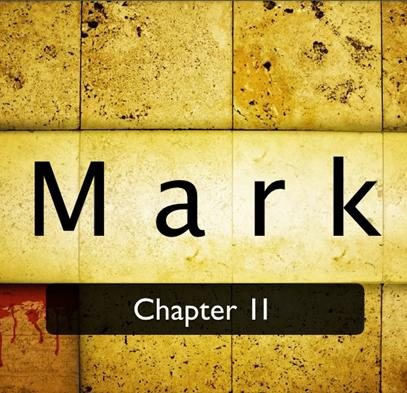 “13 And seeing from afar a fig tree having leaves, He went to see if perhaps He would find something on it.
This particular tree had leaves but no fruit
Make note that this is not the time for figs
The question one may ask, “If it is not time for figs, whey did He look for them?”
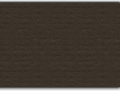 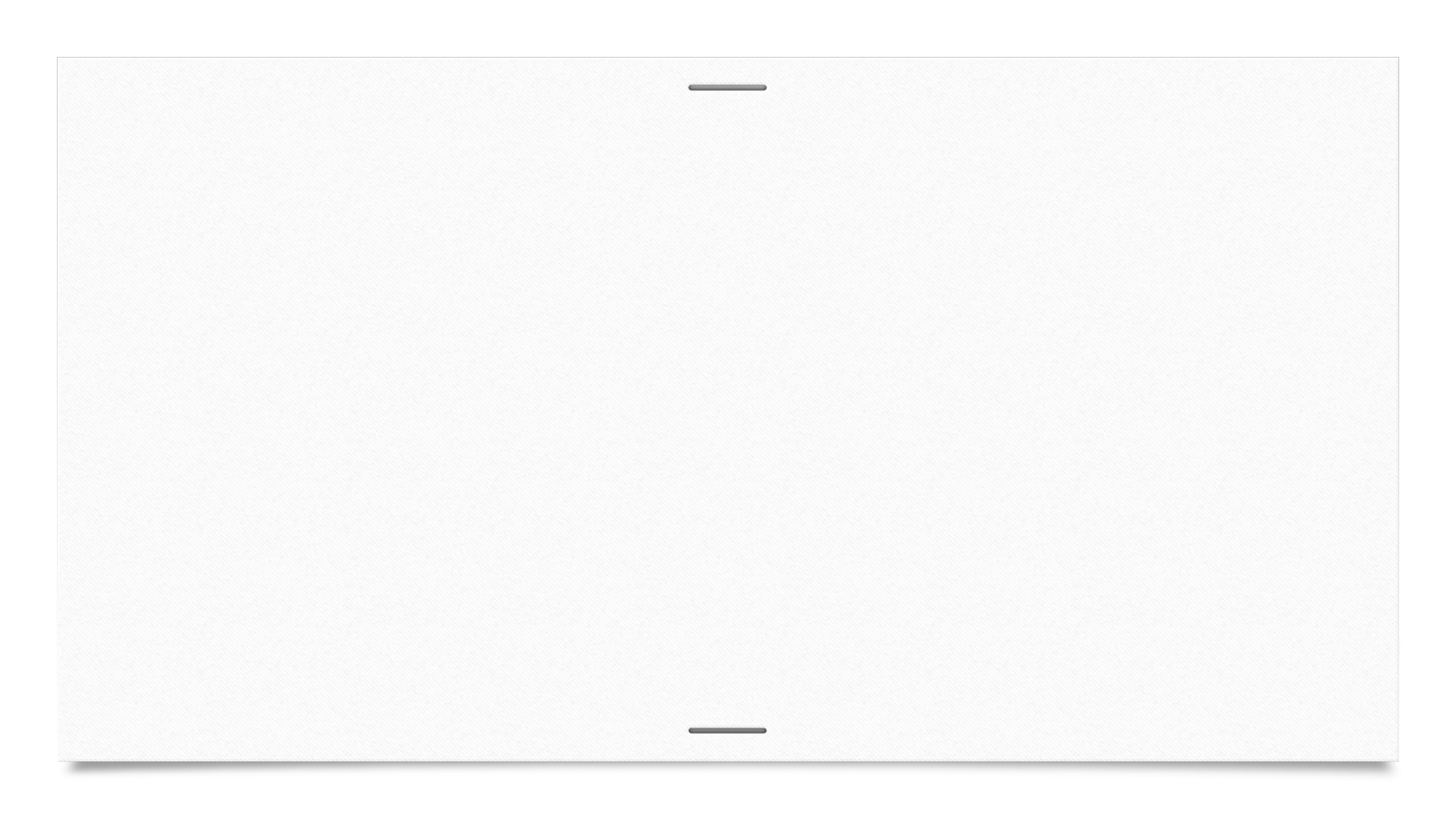 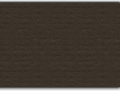 Verse 13
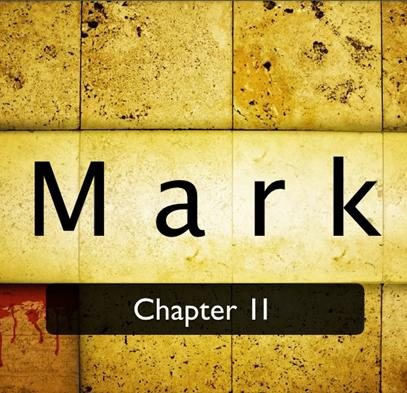 “13 And seeing from afar a fig tree having leaves, He went to see if perhaps He would find something on it.
Jesus never misses an opportunity to teach His disciples
The fig tree was a well-known OT symbol for Israel
He is going to use this unusual situation to teach
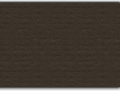 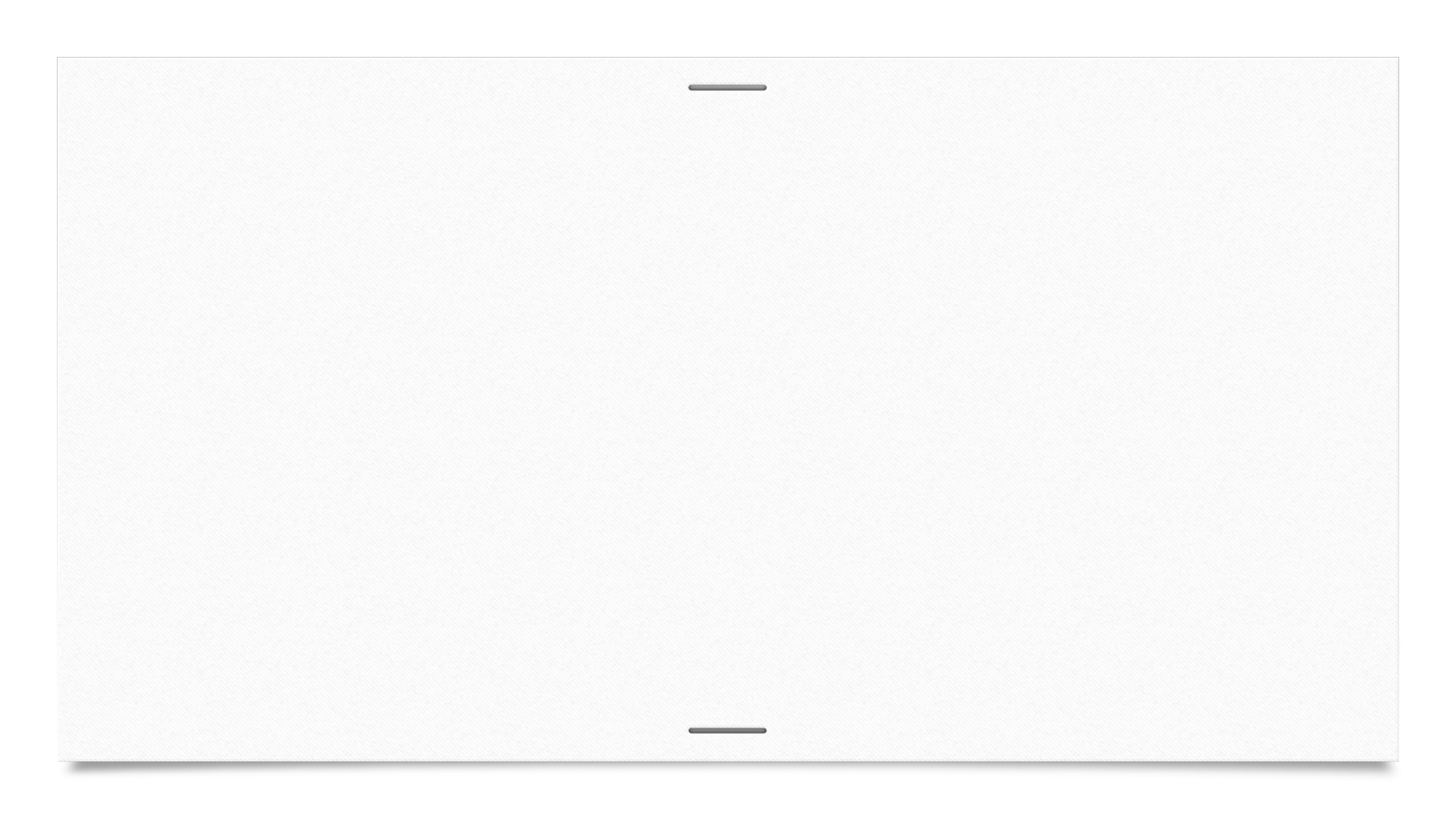 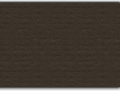 Verse 13
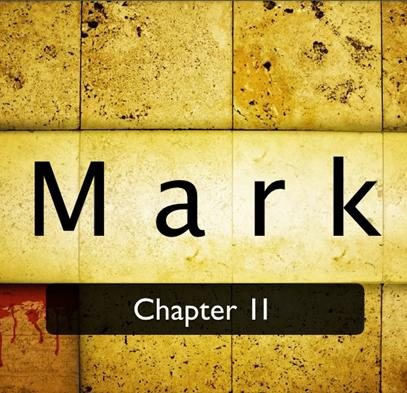 “13 And seeing from afar a fig tree having leaves, He went to see if perhaps He would find something on it.
The tree symbolizes the state of Israel
Appeared religious (green leaves)
Bore no fruit (no figs)
The problem is that the tree was displaying leaves but was not providing the expected fruit
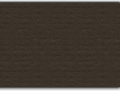 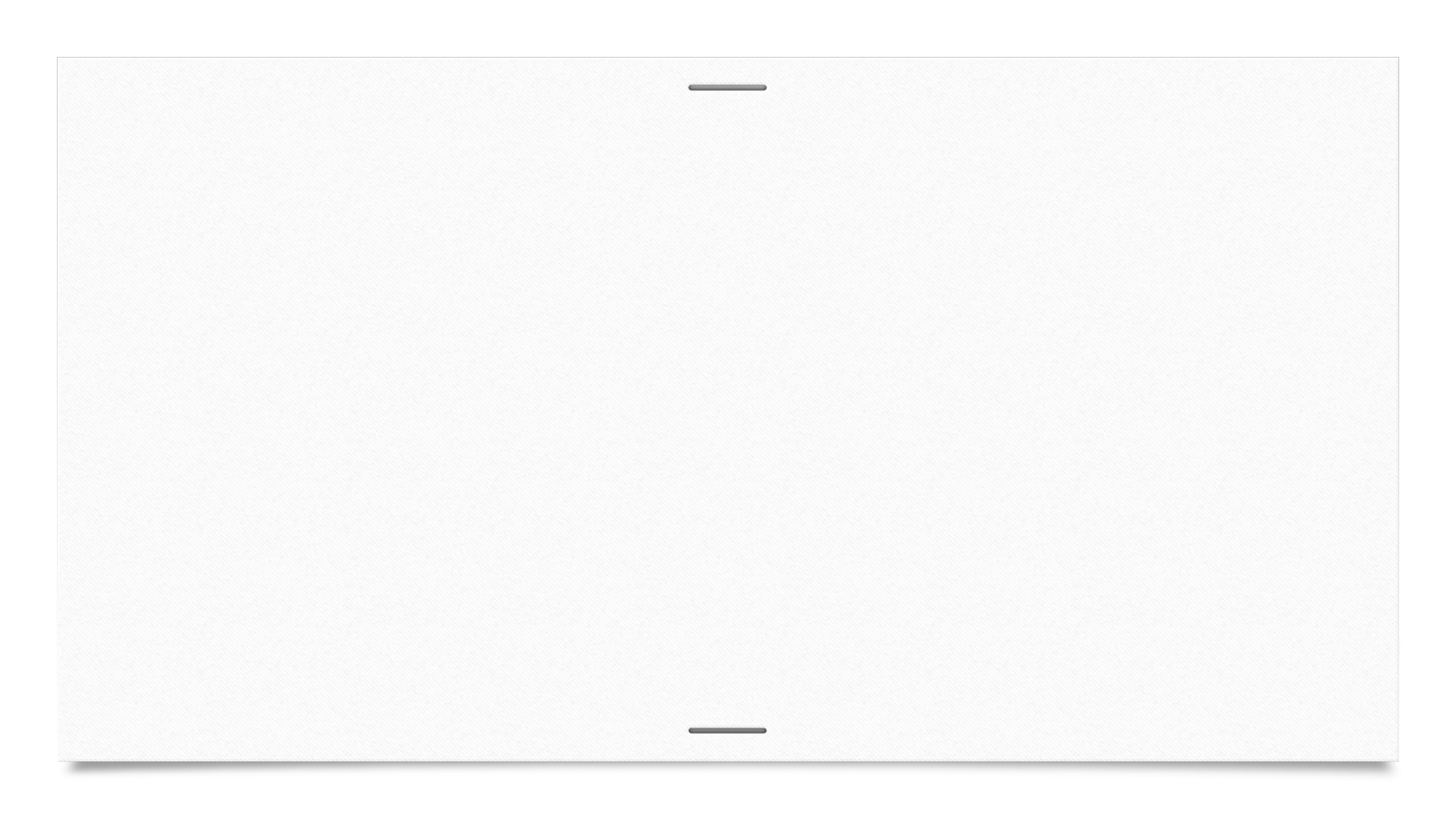 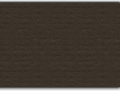 Verse 14
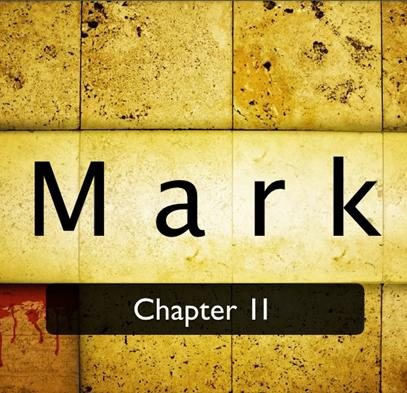 “14 In response Jesus said to it, “Let no one eat fruit from you ever again.” And His disciples heard it.
There is no indication that Jesus is acting out of anger or malice here
Jesus is using this as a teaching moment…note the statement His disciples heard it
Jesus is teaching an example of what will happen to those who claim to be spiritual but in fact are not bearing fruit
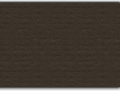